MORMAII
CAMPING 2014/2015
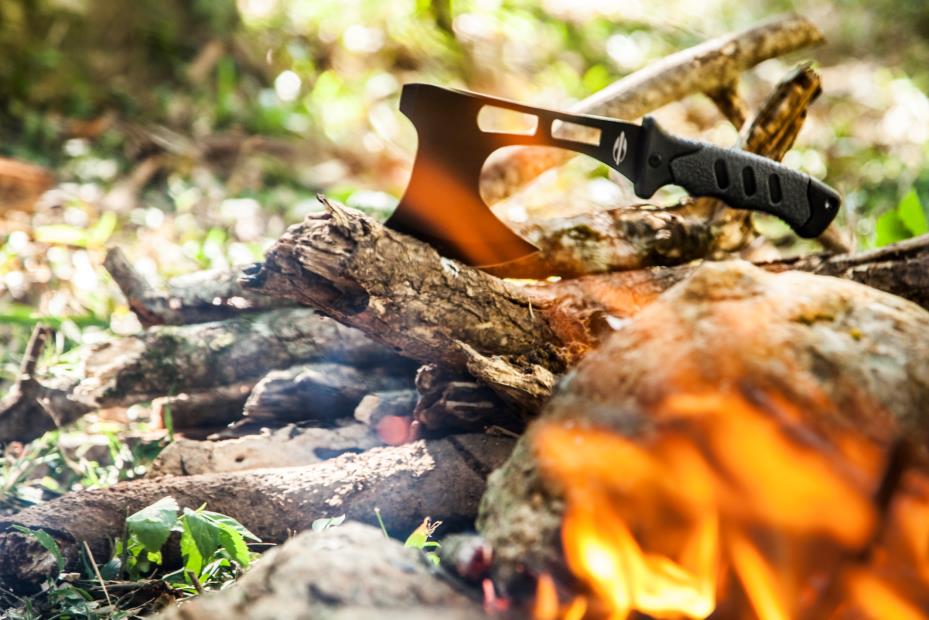 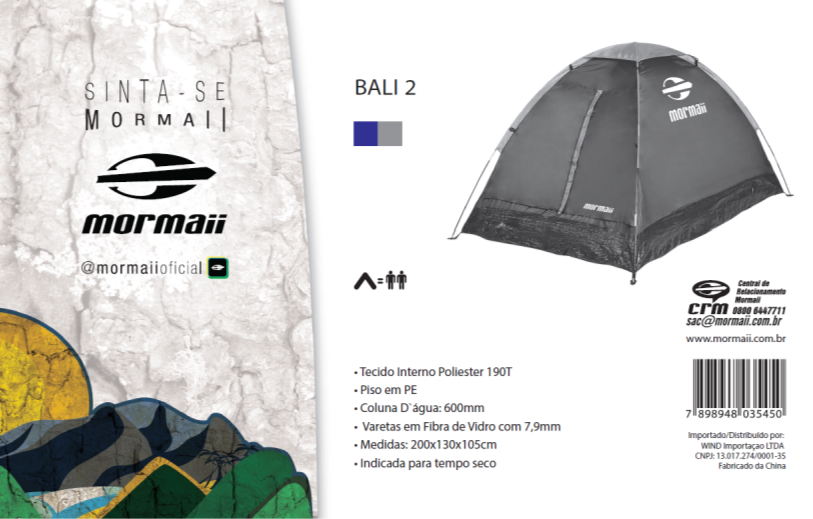 BALI 2 – BLUE – USD 8,10
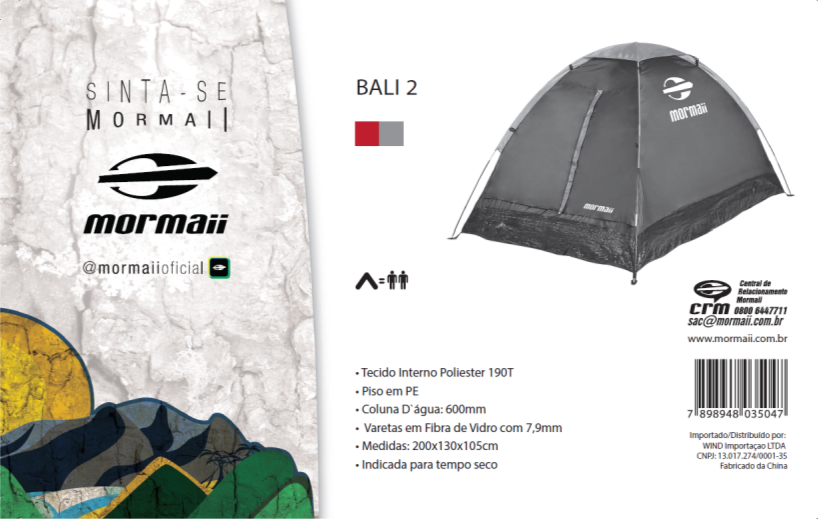 BALI 2 – RED – USD 8,10
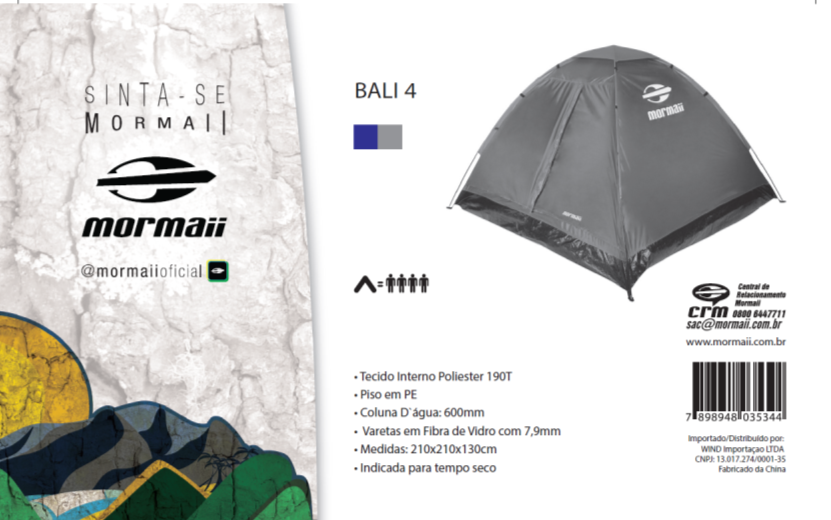 BALI 4 – BLUE – USD 10,94
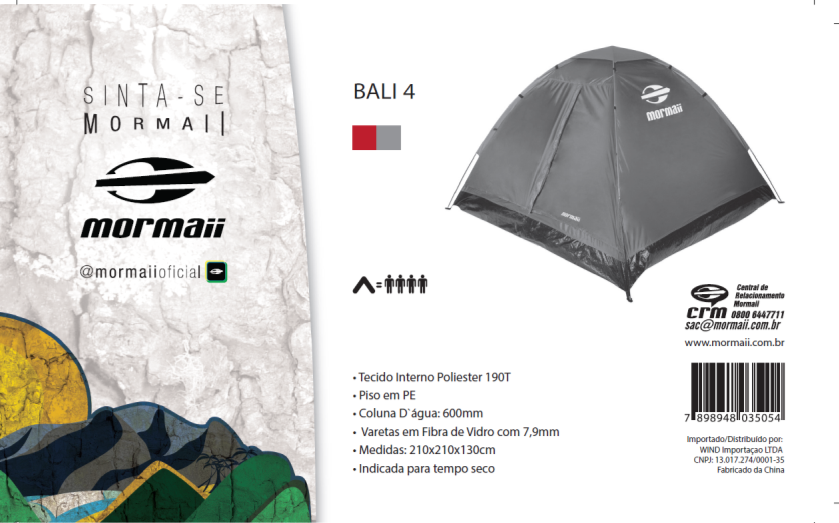 BALI 4 – RED – USD 10,94
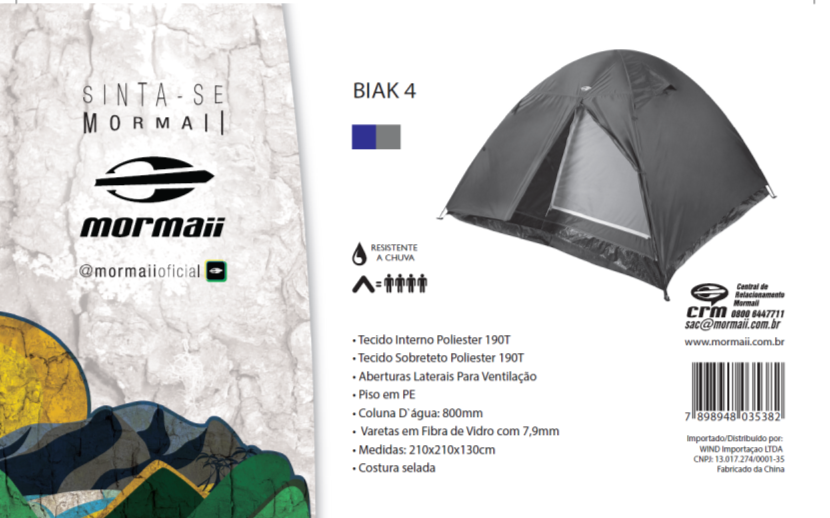 BIAK 4 – BLUE – USD 19,40
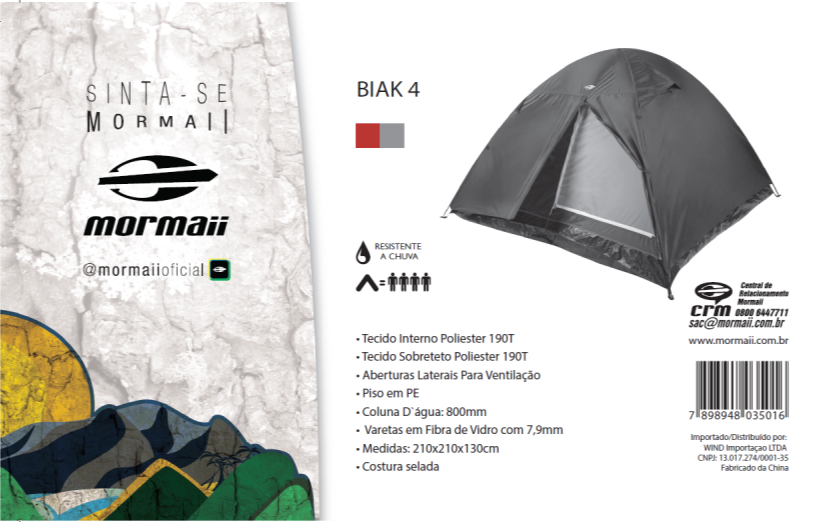 BIAK 4 – RED – USD 19,40
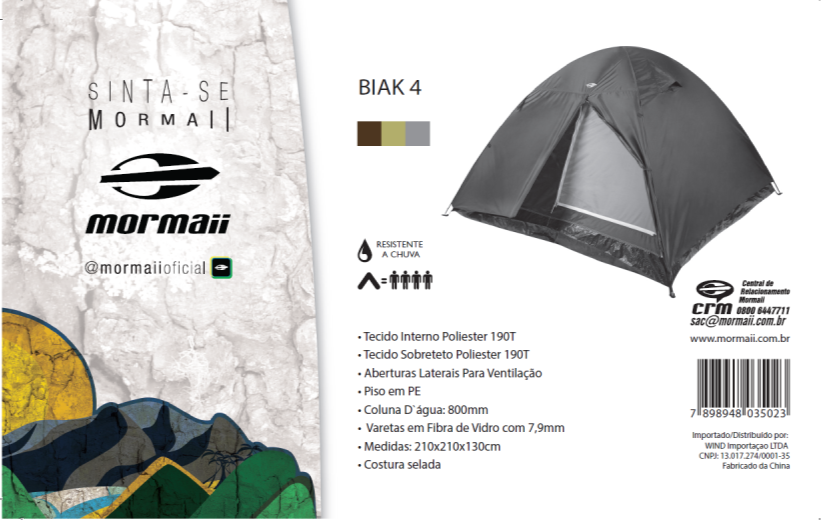 BIAK 4 – GREEN – USD 19,40
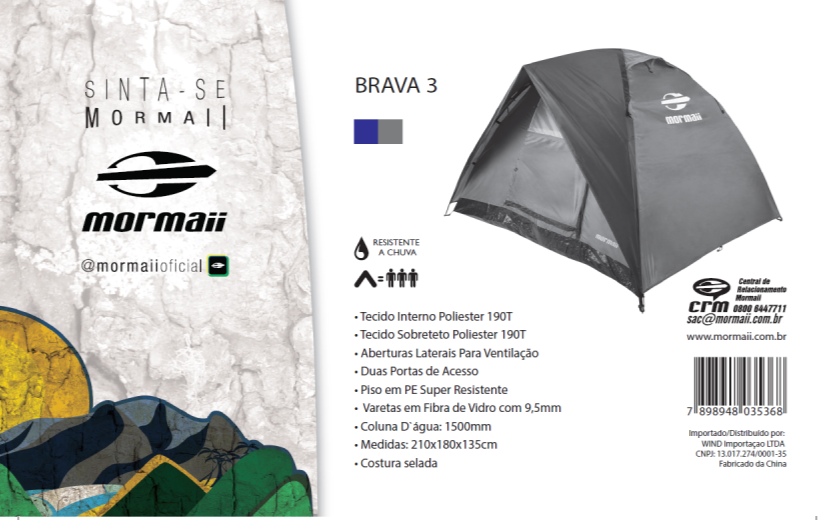 BRAVA 3 – BLUE – USD 19,50
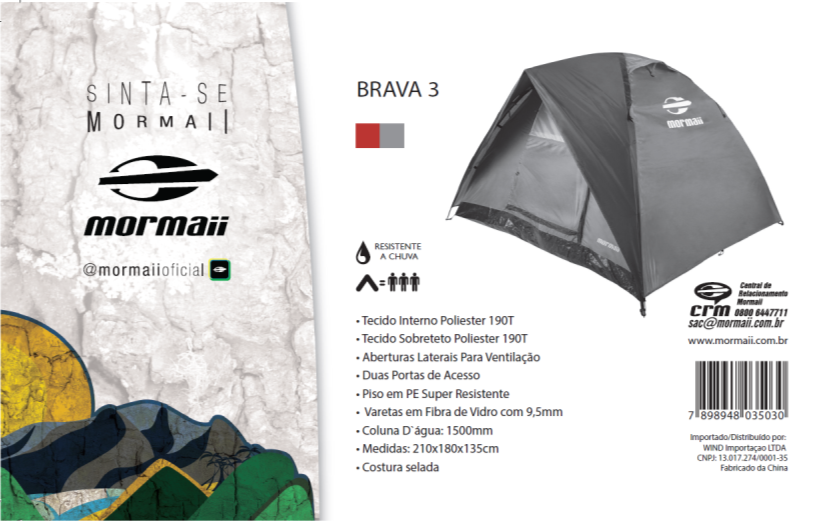 BRAVA 3 – RED – USD 19,50
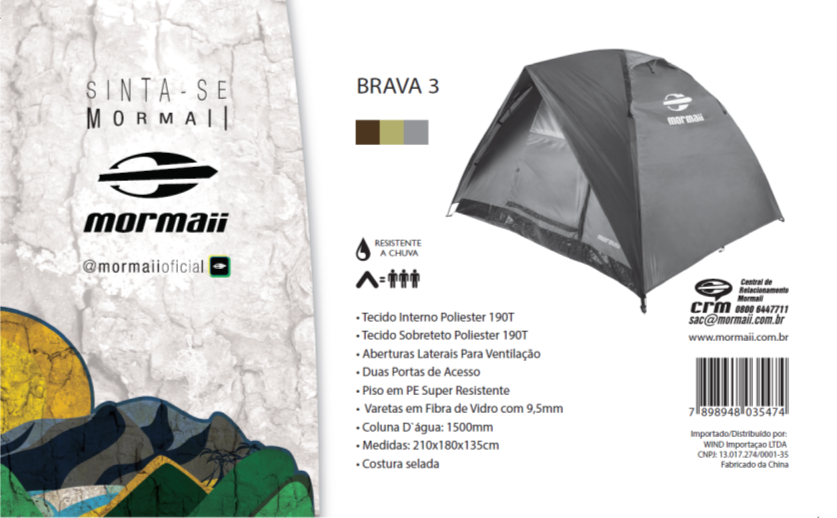 BRAVA 3 – GREEN – USD 19,50
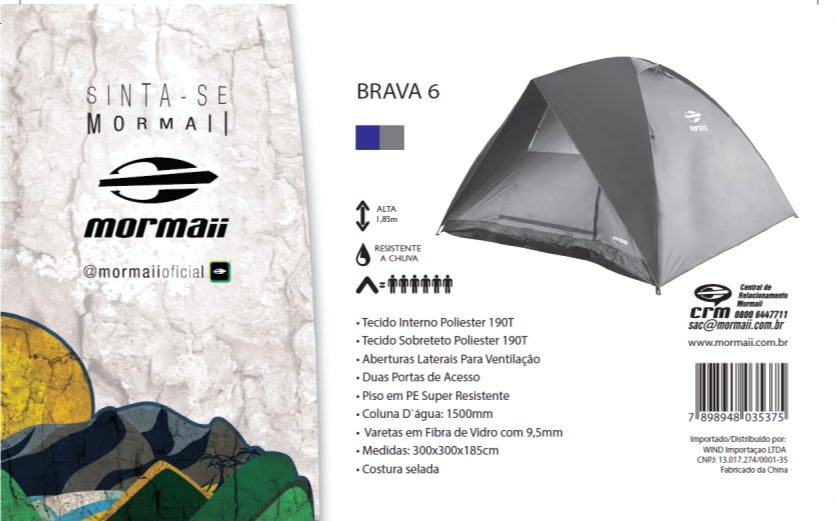 BRAVA 6 – BLUE – USD 38,80
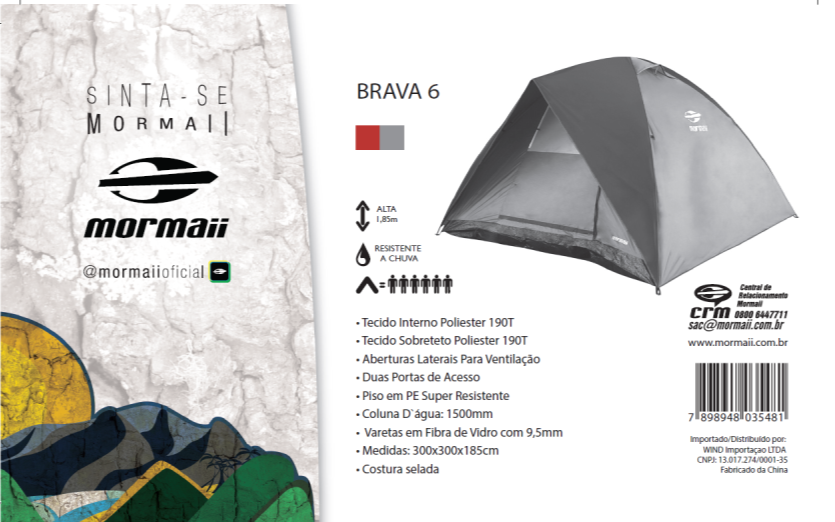 BRAVA 6 – RED – USD 38,80
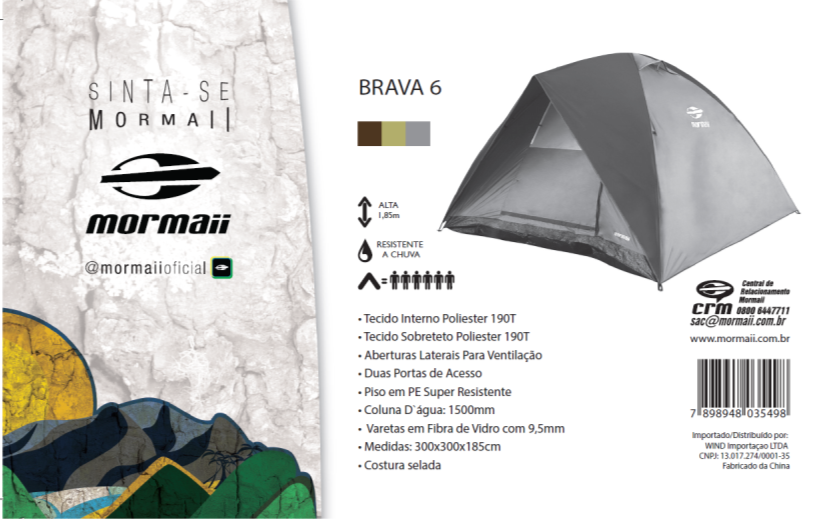 BRAVA 6 – GREEN – USD 38,80
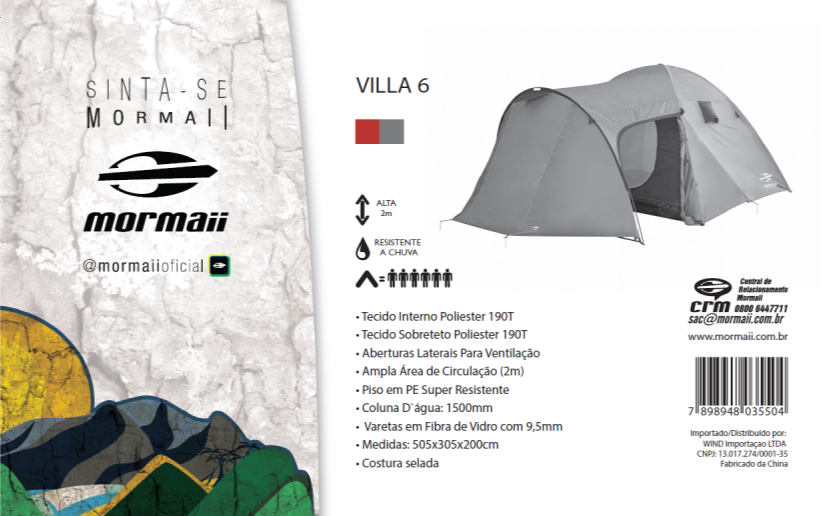 VILLA 6 – RED – USD 51,00
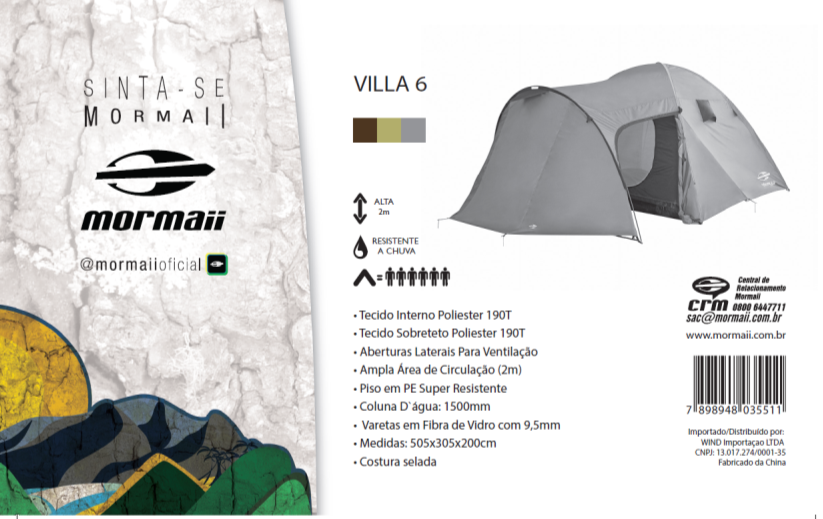 VILLA 6 – GREEN – USD 51,00
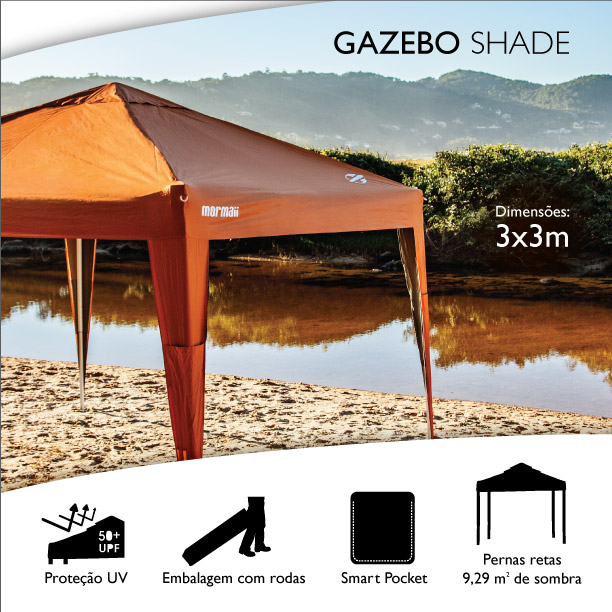 FOLDABLE GAZEBO SHADE
ORANGE OR GREY
USD 49,95
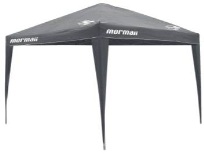 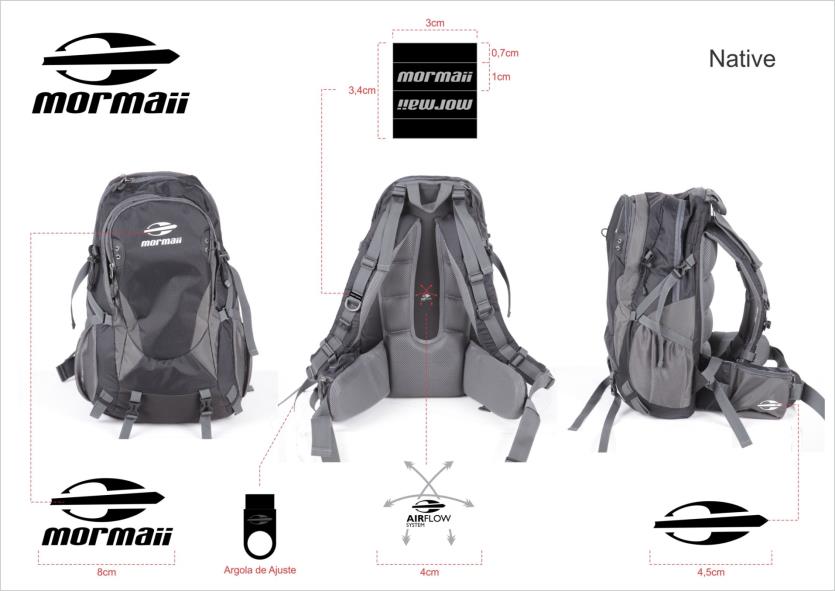 NATIVE BLACK – 30 LITERS - USD 19,70
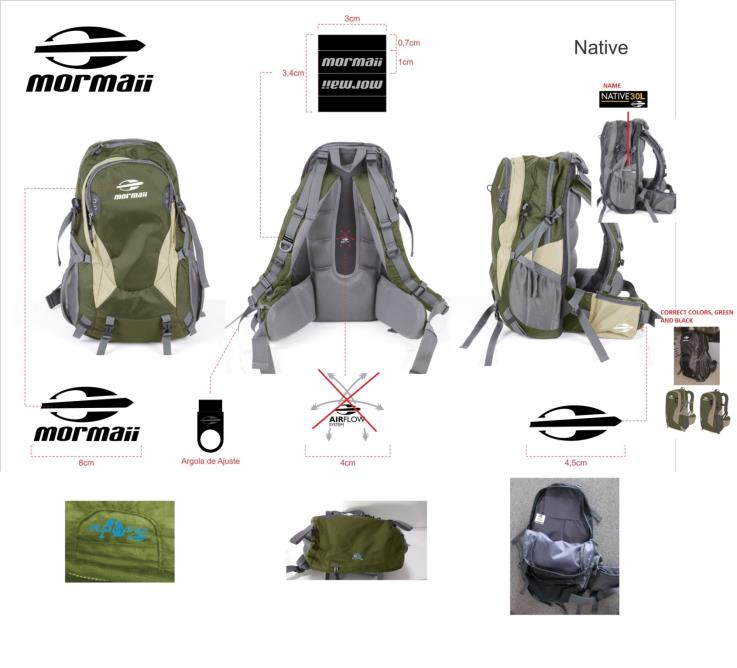 NATIVE GREEN – 30 LITERS - USD 19,70
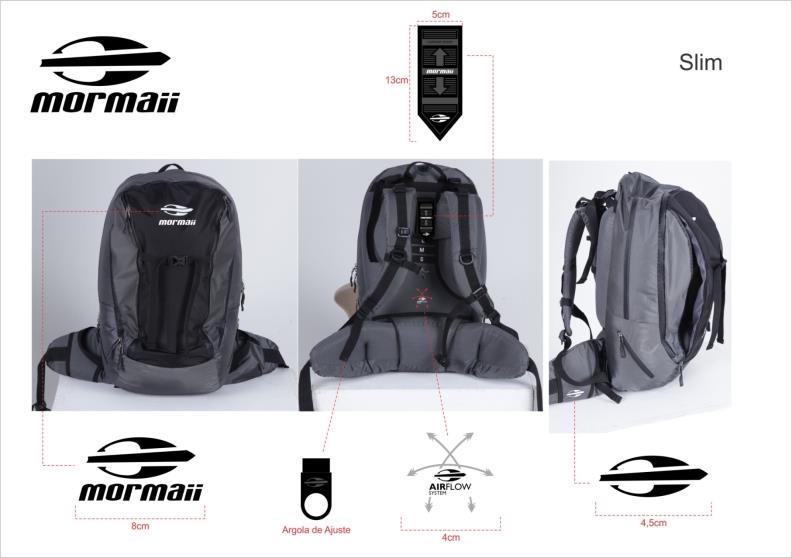 SLIM – 35 LITERS – USD 16,93
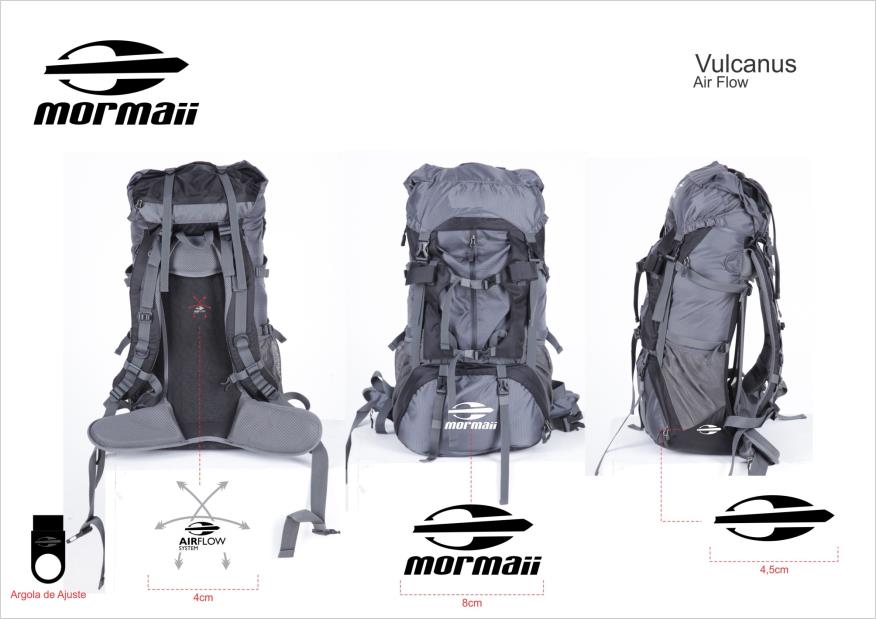 VULCANUS – 45 LITERS – USD 28,95
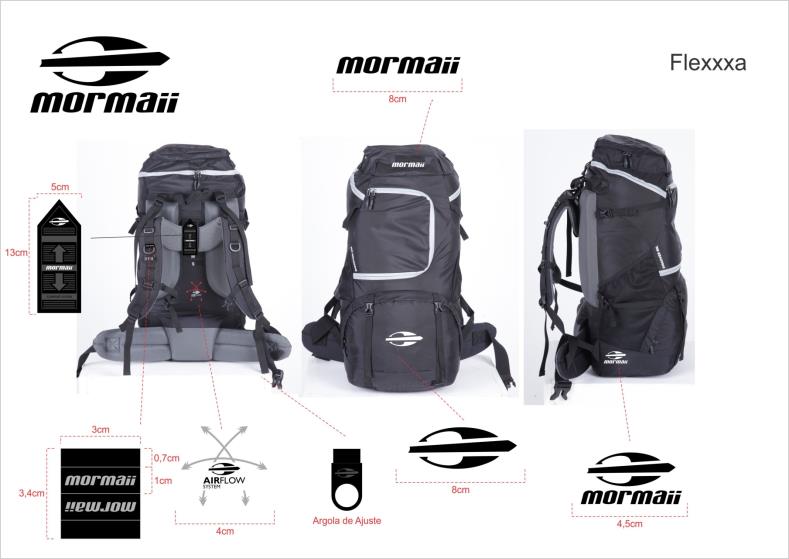 FLEXXXA – 60 LITERS - USD 35,22
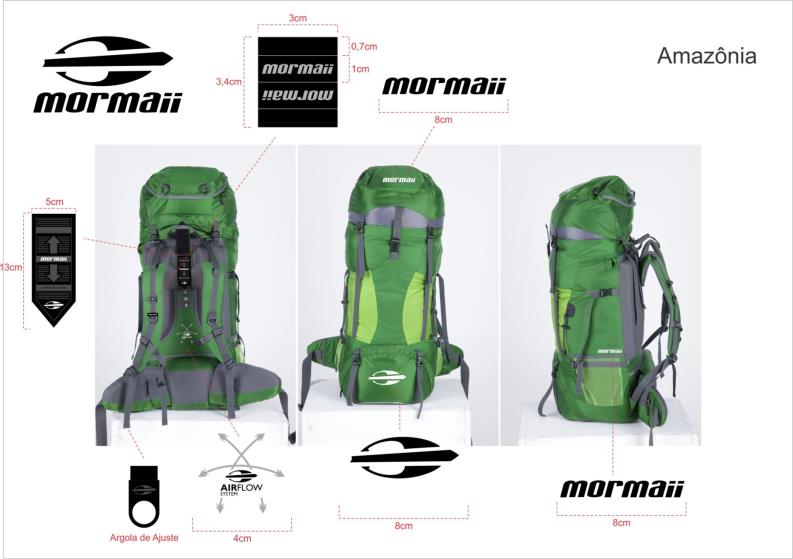 CORRECT COLOR
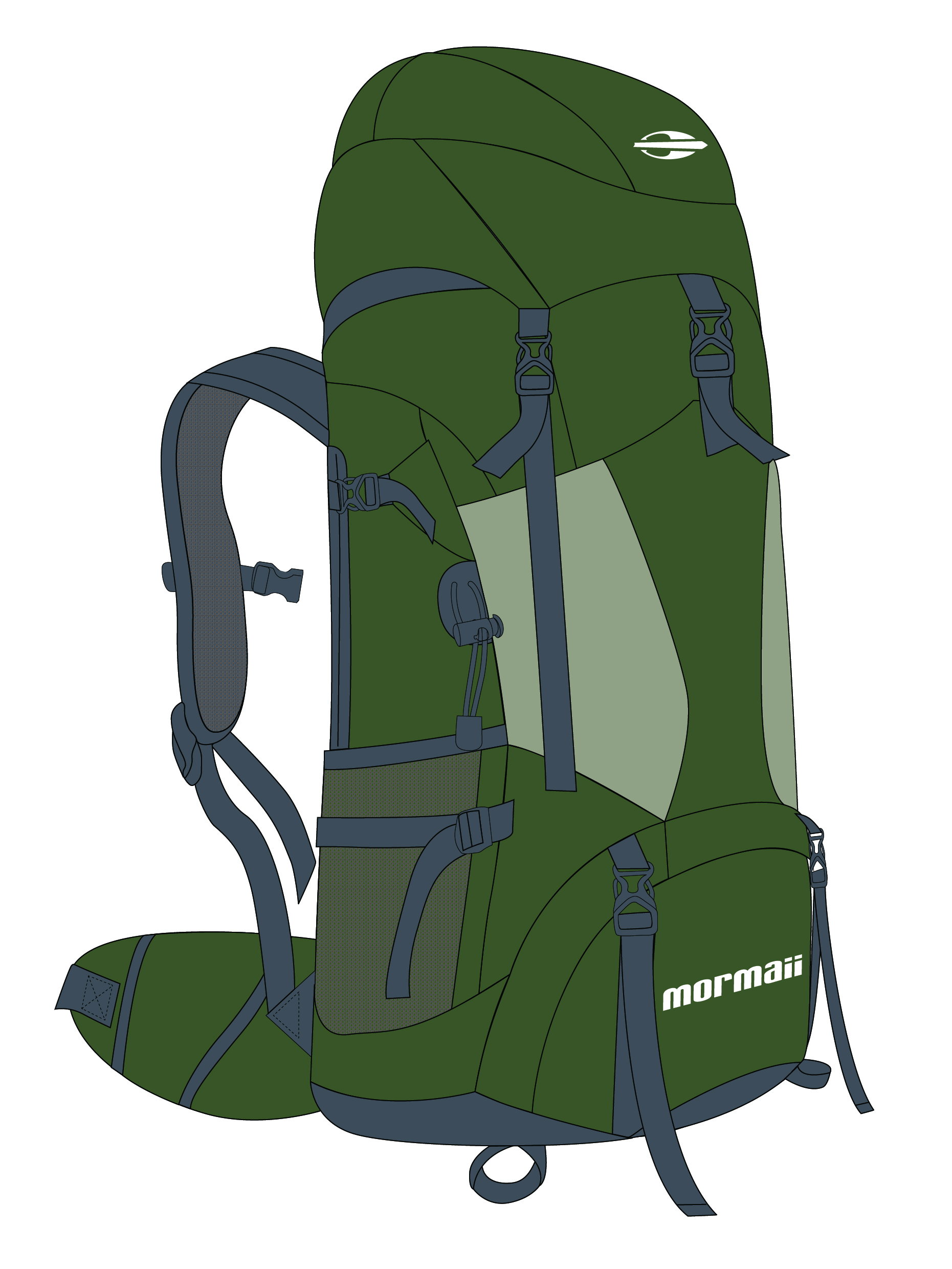 AMAZONIA – 80 LITERS – USD 37,70
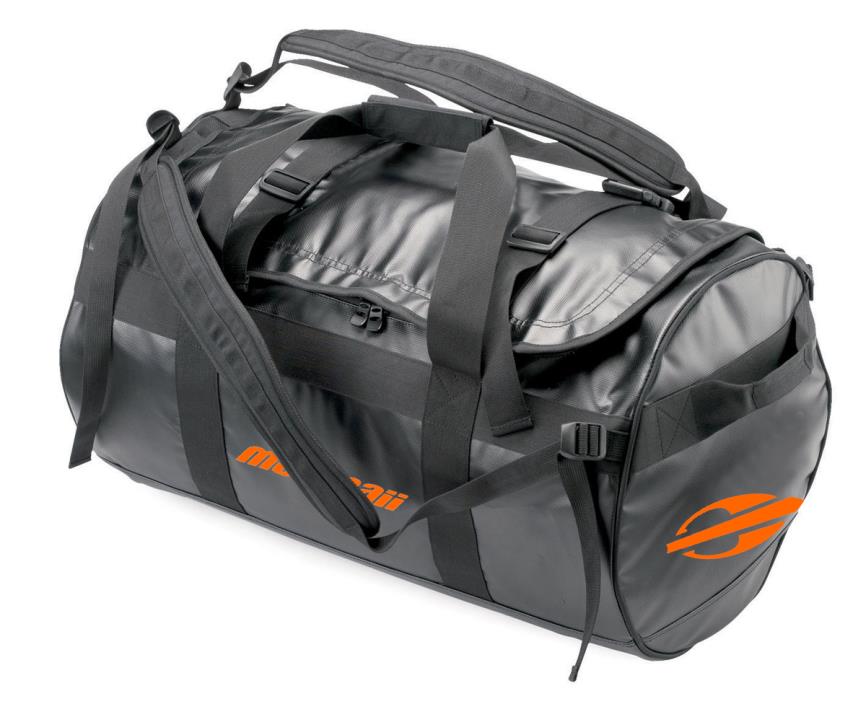 STORM – 90 LITERS - USD 18,28
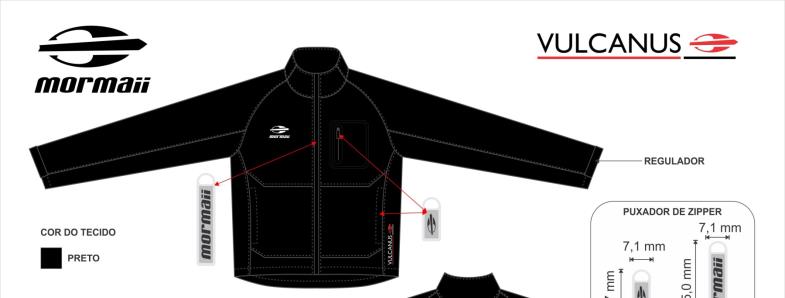 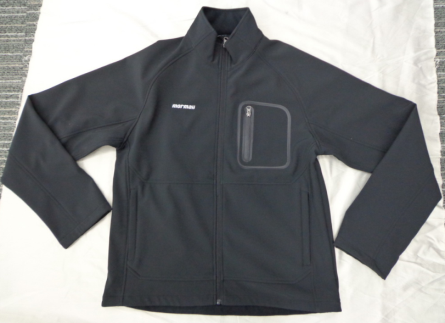 VULCANUS BLACK– USD 17,14
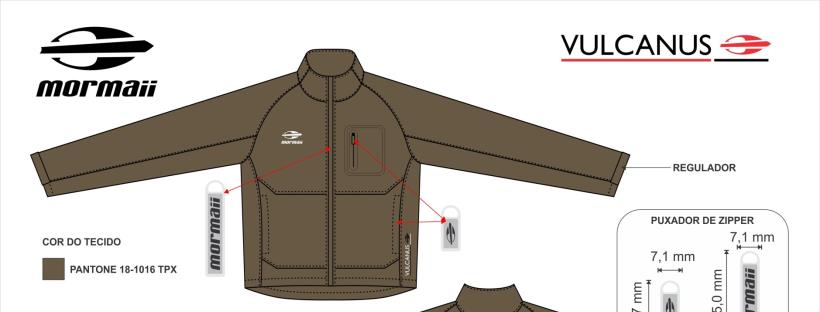 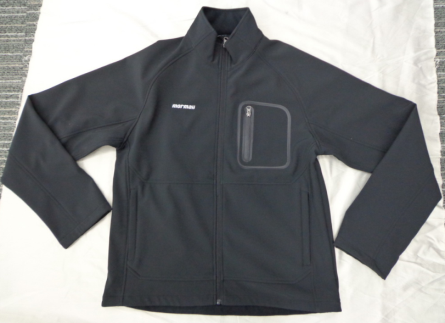 VULCANUS BROWN– USD 17,14
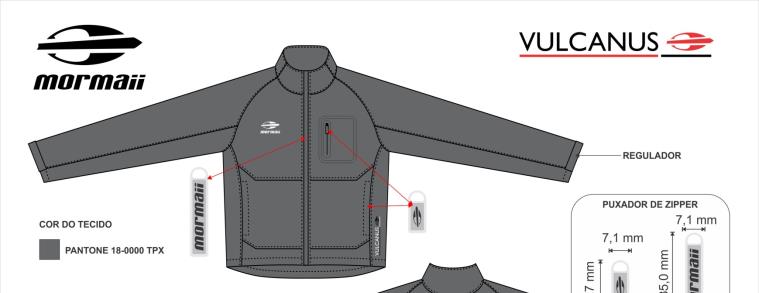 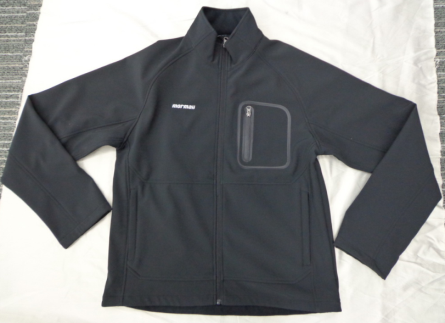 VULCANUS GREY– USD 17,14
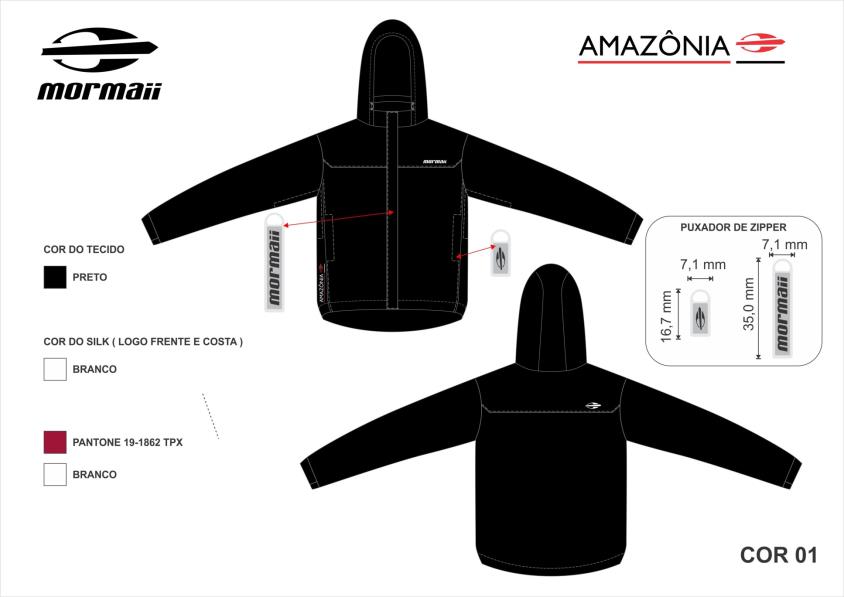 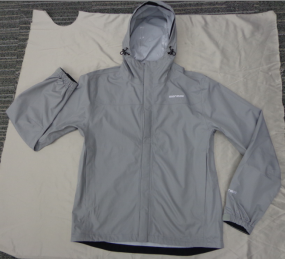 AMAZONIA BLACK – USD 17,55
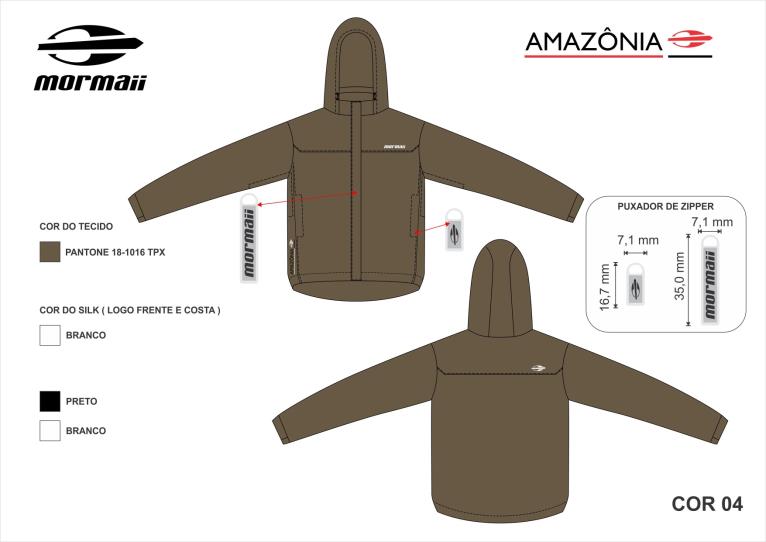 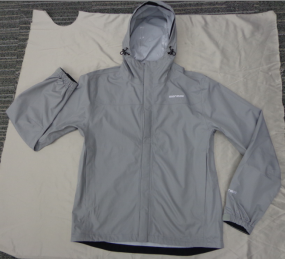 AMAZONIA BROWN – USD 17,55
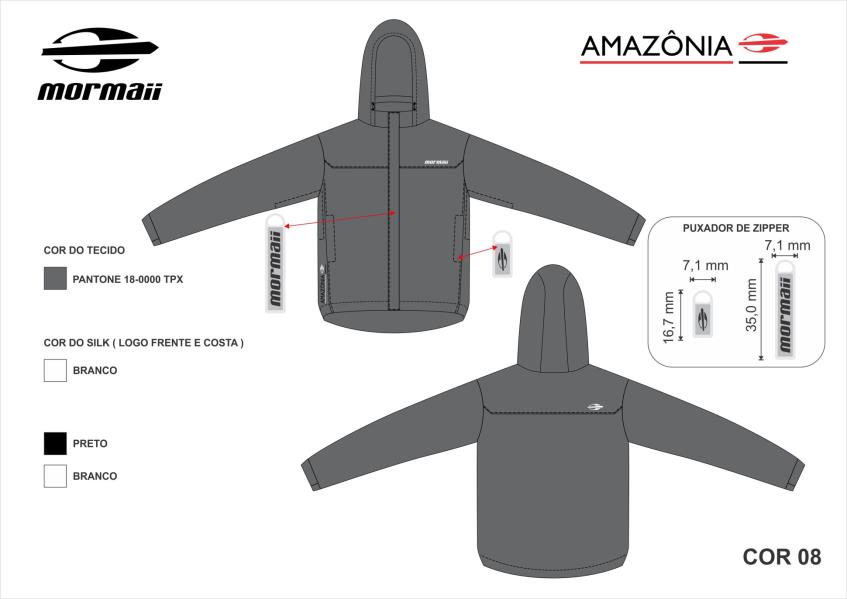 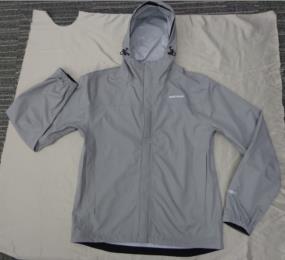 AMAZONIA GREY – USD 17,55
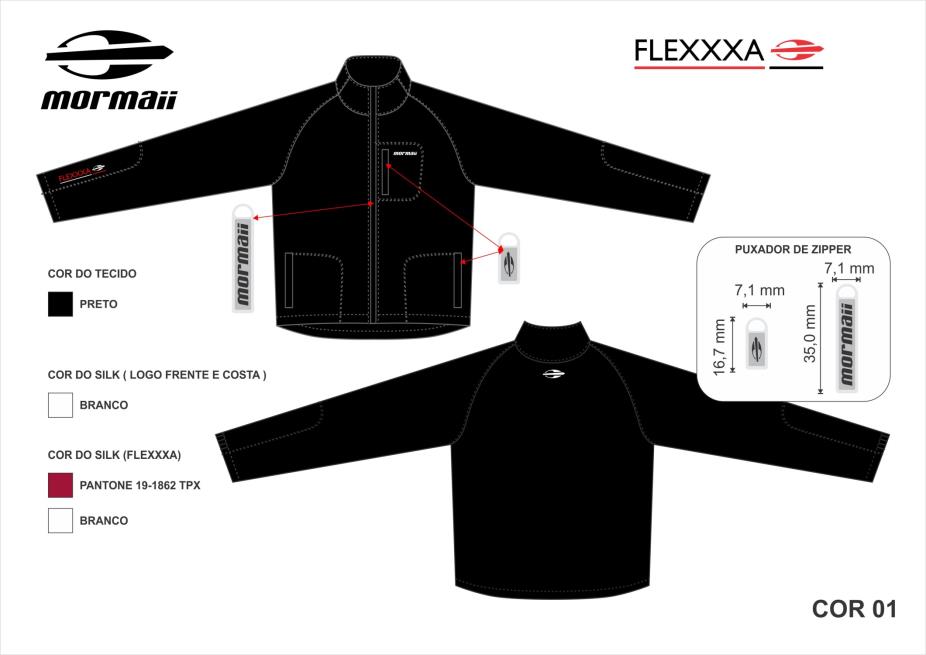 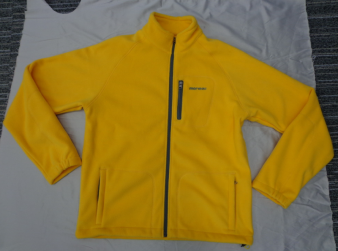 FLEXXXA BLACK – USD 9,45
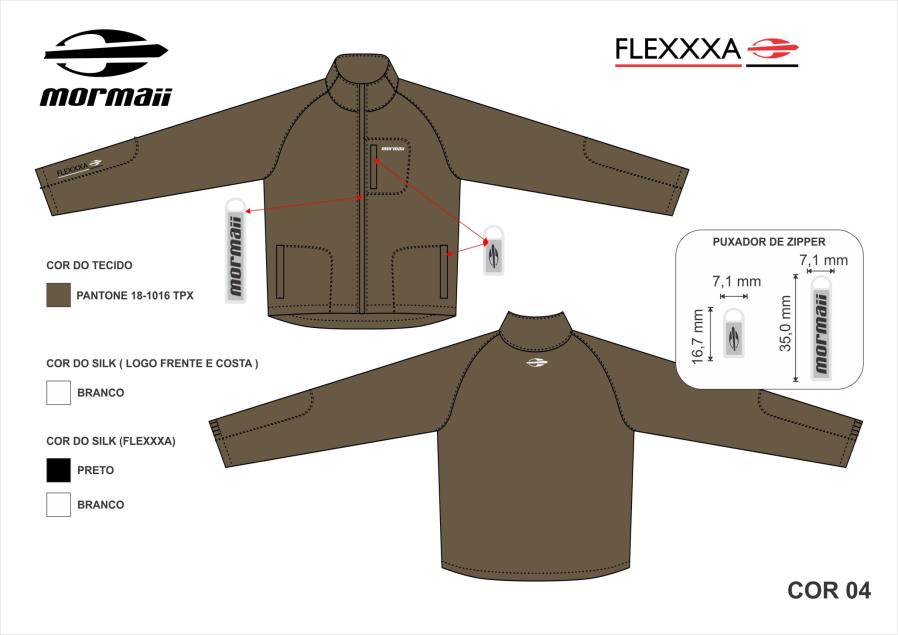 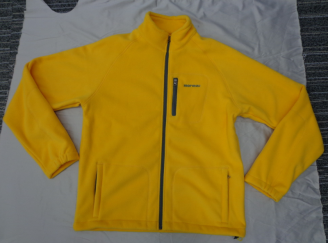 FLEXXXA BROWN – USD 9,45
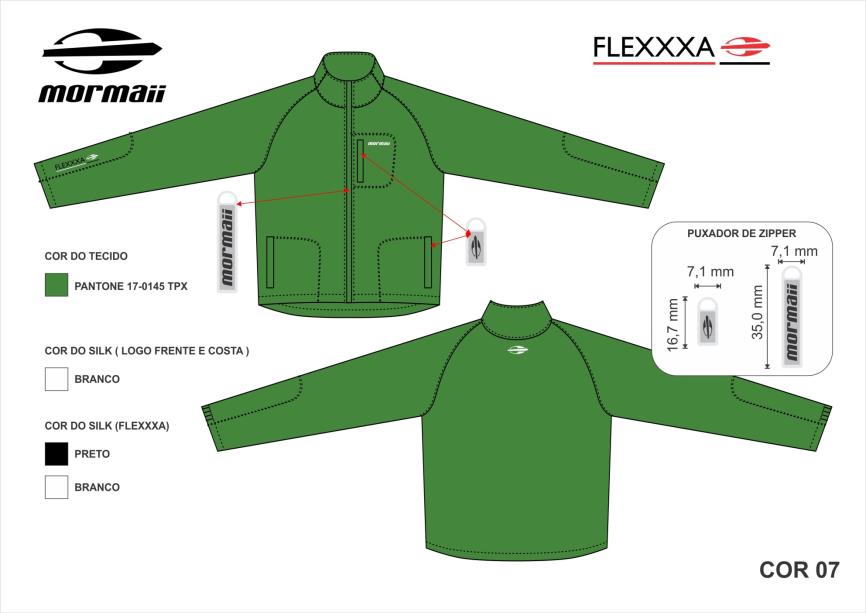 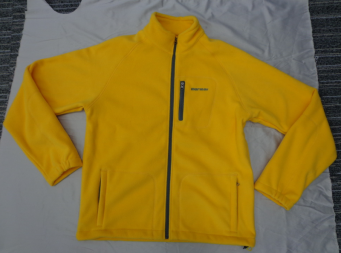 FLEXXXA GREEN– USD 9,45
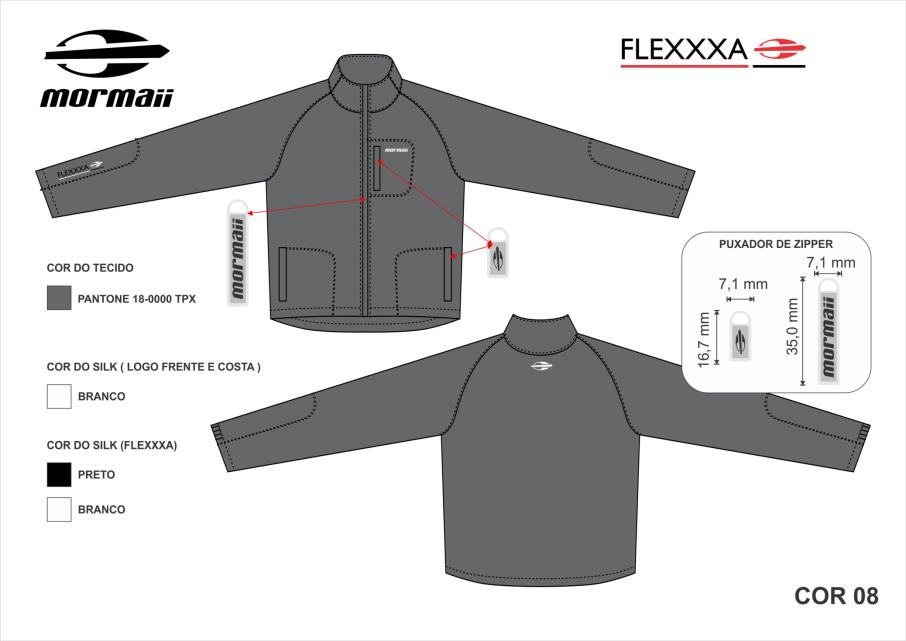 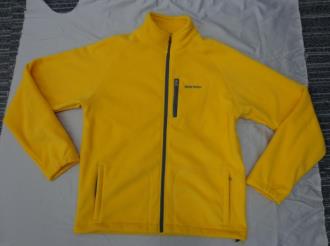 FLEXXXA GREY – USD 9,45
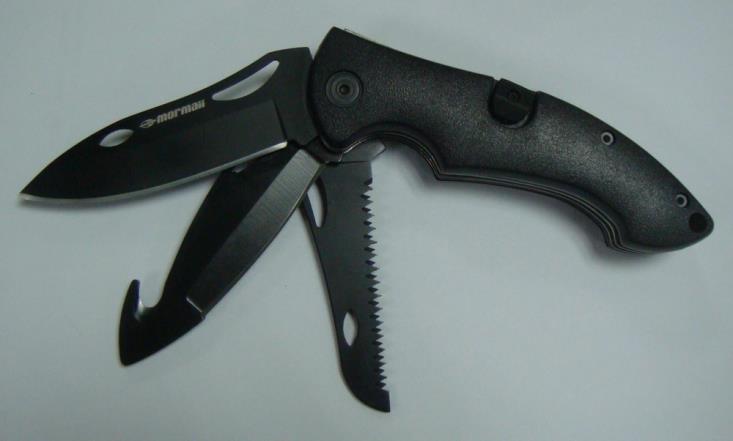 TRIPLE– USD 7,98
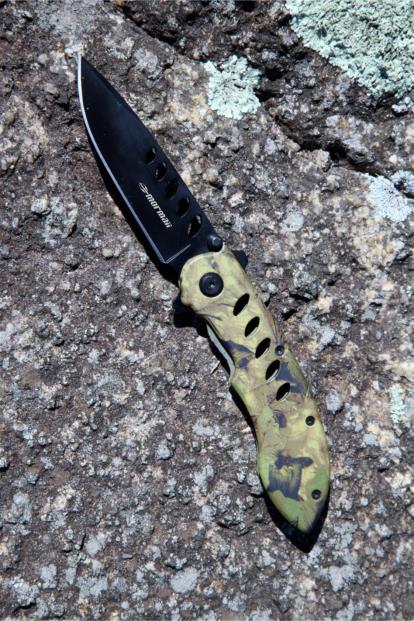 SAHARA – USD 3,77
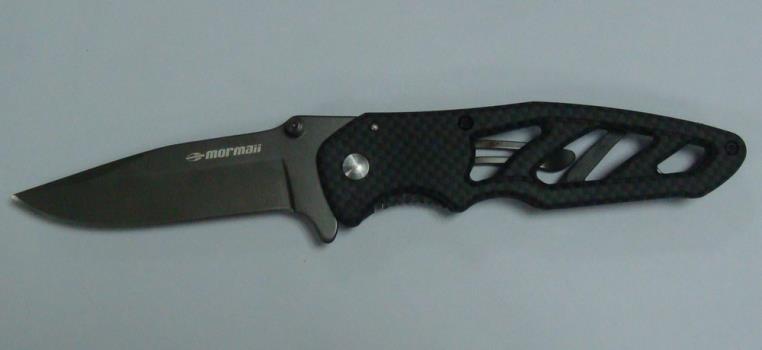 CARBON I – USD 4,5
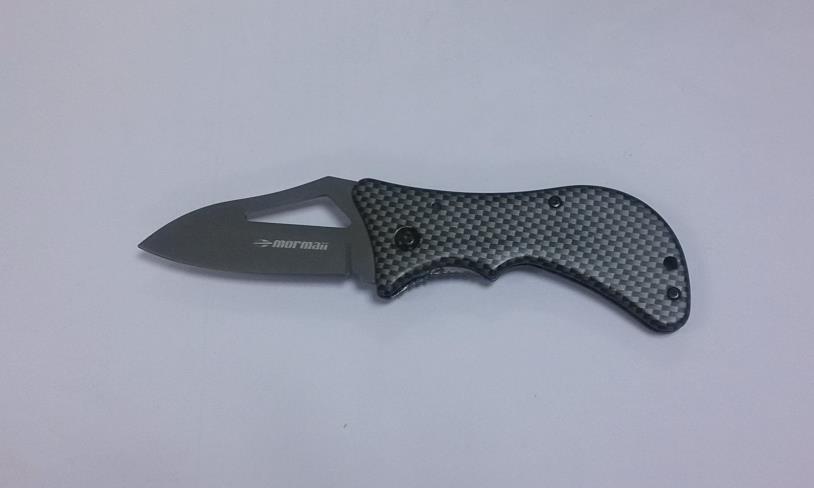 CARBON II – USD 3,5
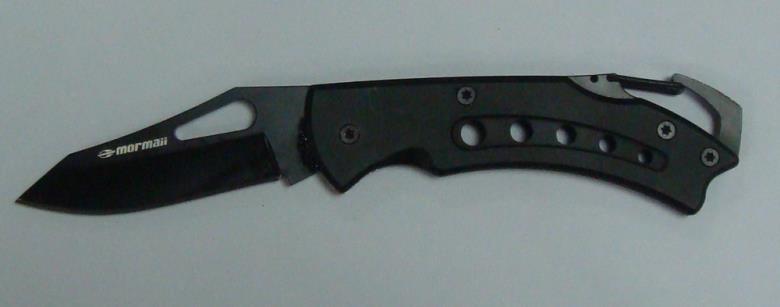 NANO BLACK – USD 1,90
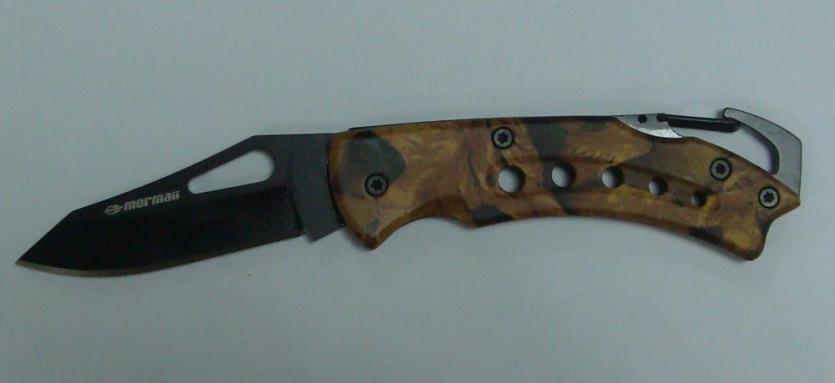 NANO SAVAGE – USD 2,05
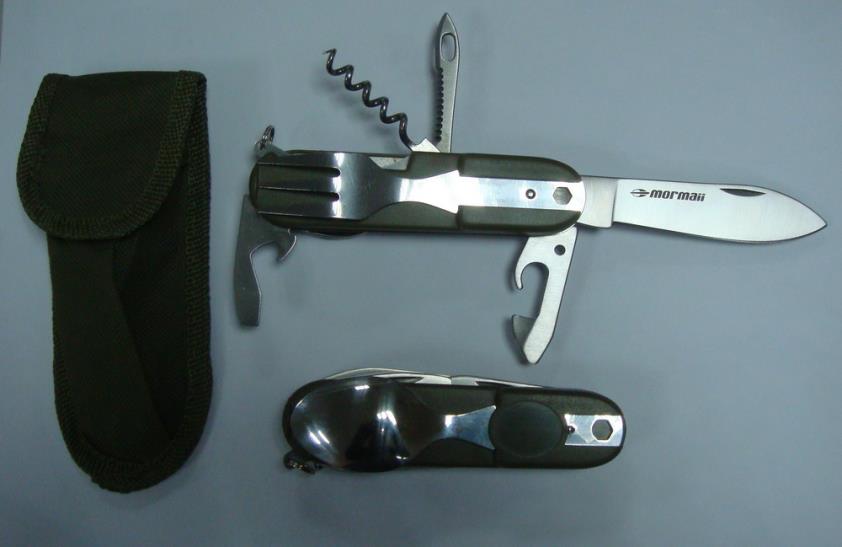 MINI VALAIS – USD 2,5
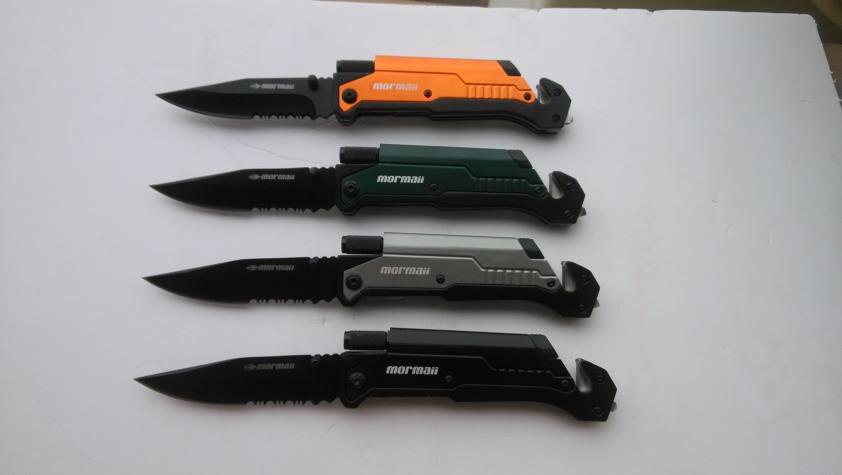 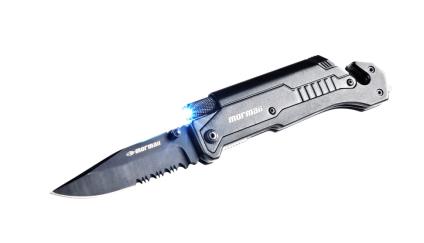 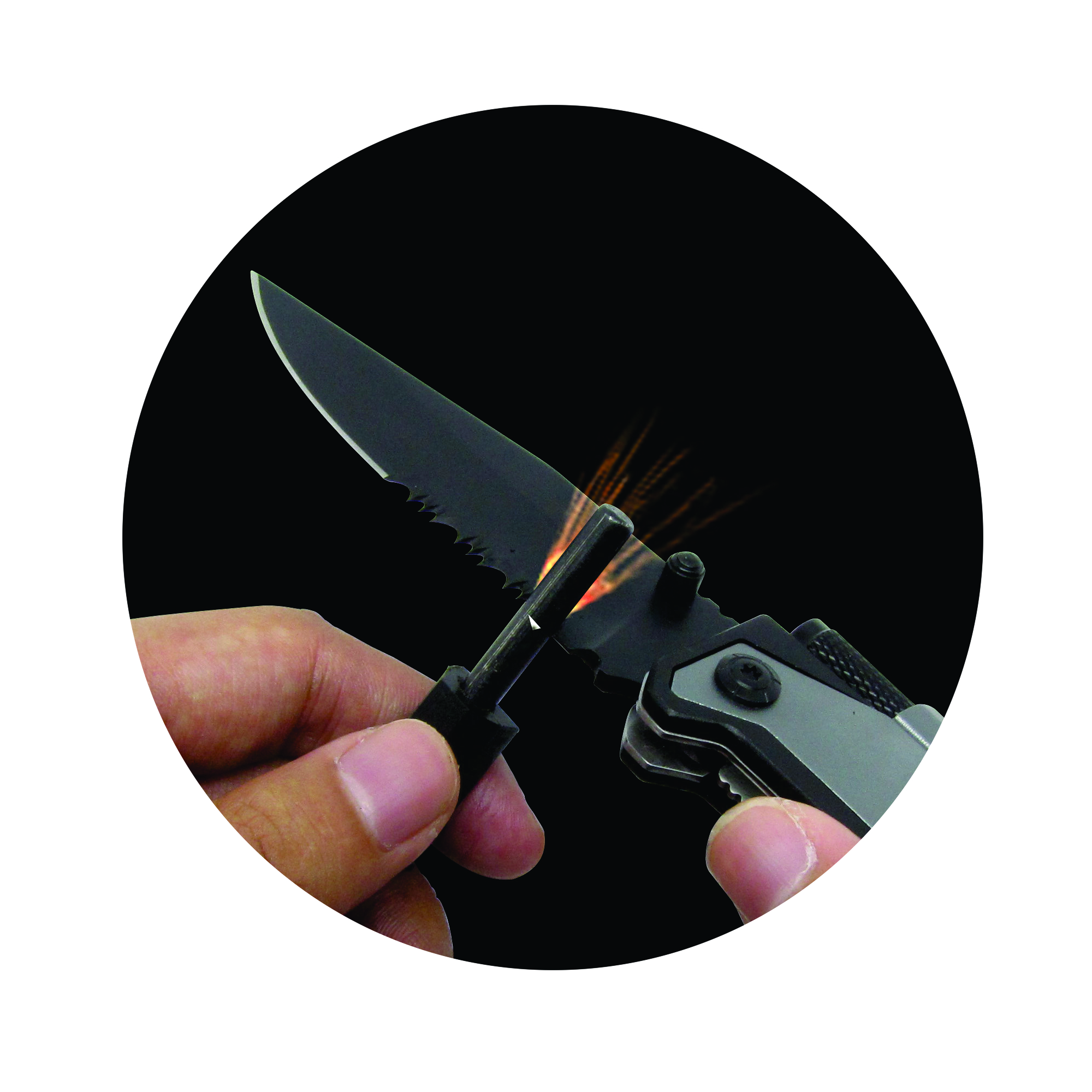 BRIGADE ORANGE – USD 4,98 
BRIGADE GREEN – USD 4,98
BRIGADE SILVER – USD 4,98
BRIGADE BLACK – USD 4,98
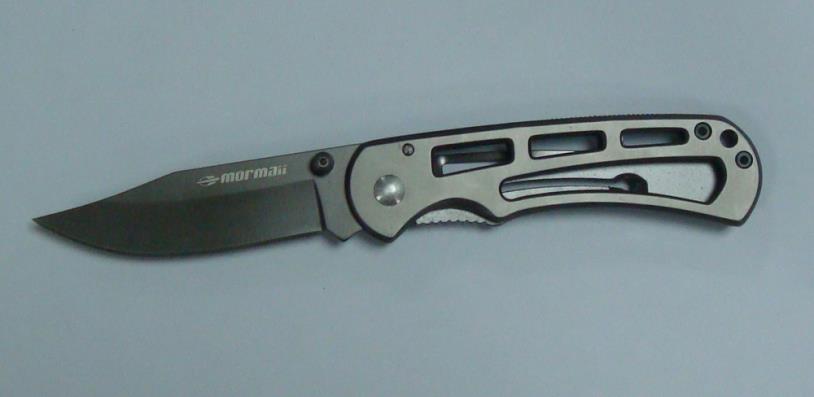 TITAX – USD 4,05 – TITANIUM BLADE
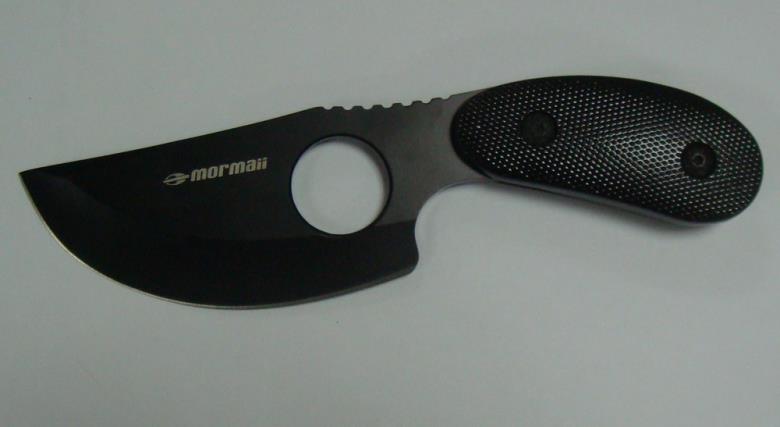 GRIP – USD 3,5
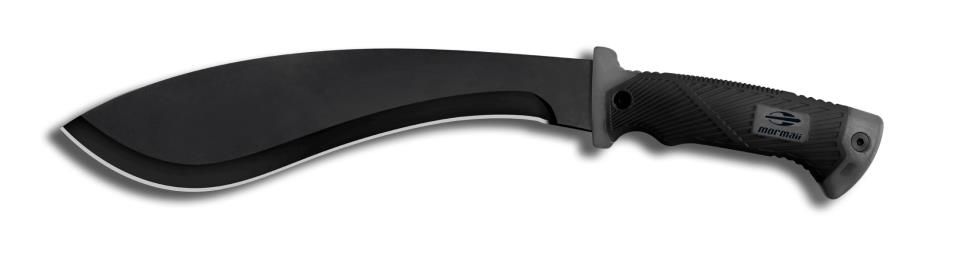 RUBBER KUKRI – USD 7,65
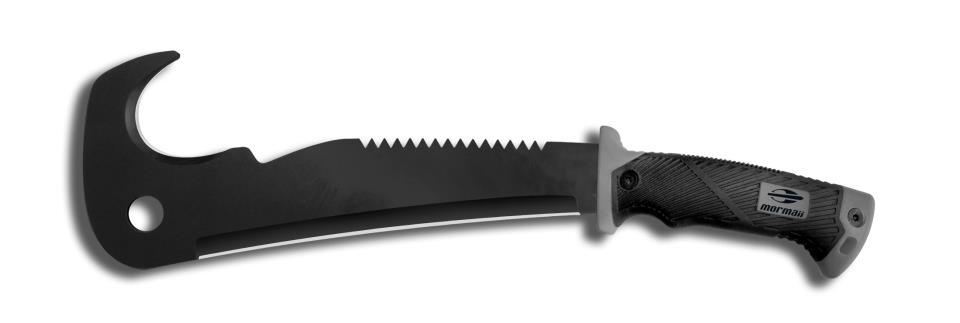 RUBBER MACHETE – USD 7,20
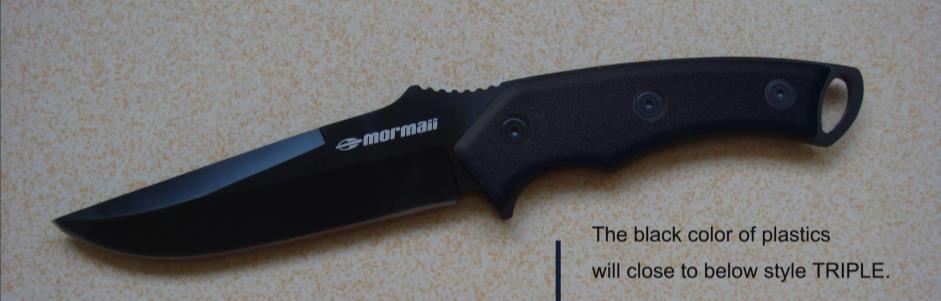 EDGE BLACK – USD 4,71